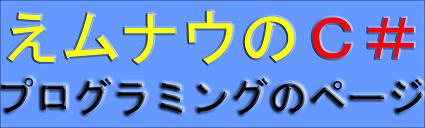 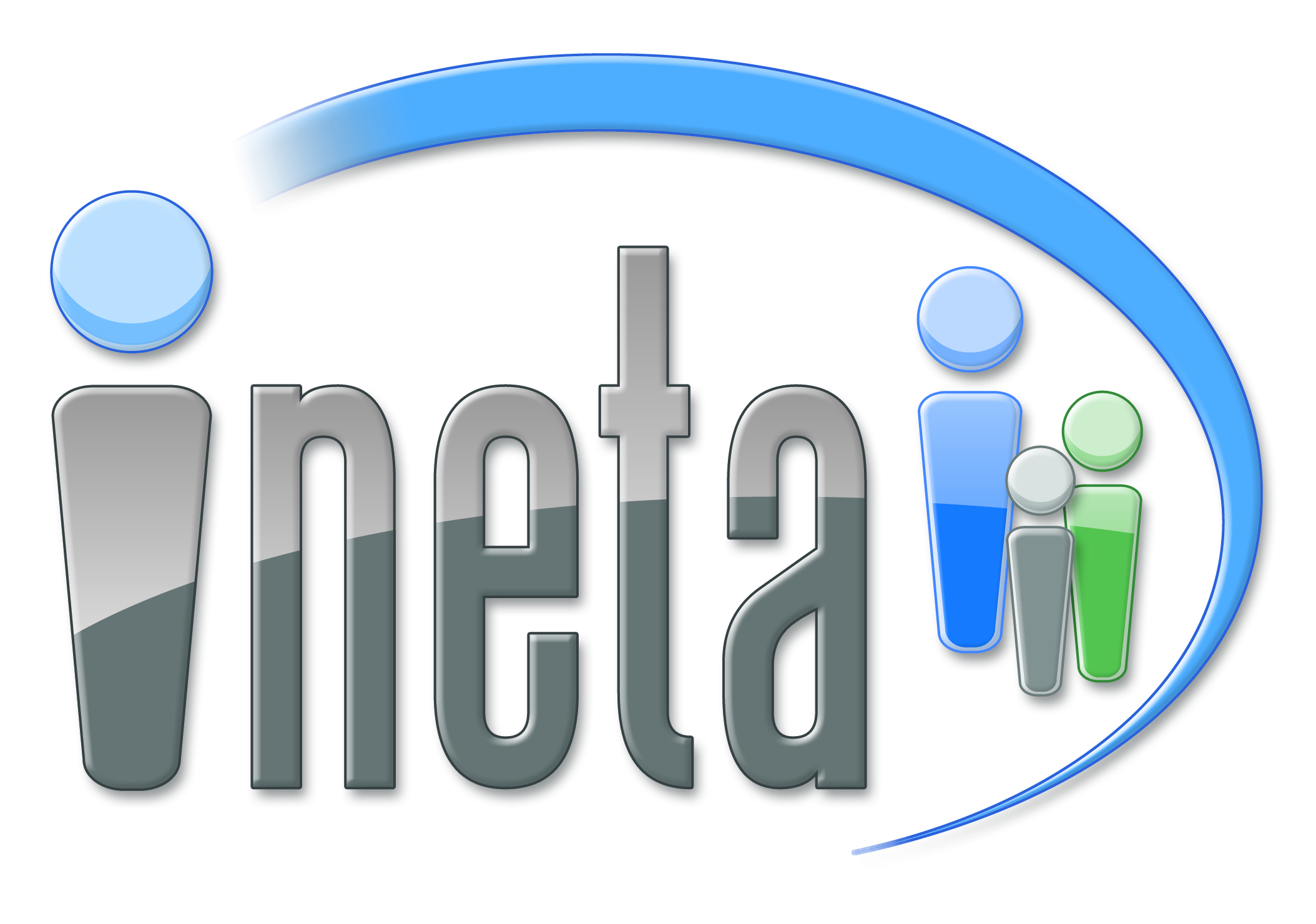 C++、C++ / CLI、C# 適材適所 BoF の紹介
とっちゃん　高萩 俊行 Microsoft MVP Windows - SDK 
επιστημη　	福田 文紀 Microsoft MVP Visual C++
えムナウ　	児玉 宏之 Microsoft MVP Visual C#
おすすめストリートライブ・BoF8/22  (水) 16:40 - 17:00 わんくま同盟「わんくまストリート ライブ ショート ショート」8/23（木）12:20-12:35  えムナウのプログラミングのページ「C++・C++/CLI・C# 適材適所のBoFの紹介」8/23（木）13:30-13:45  わんくま同盟「わんくまストリートライブ ダイナミック言語のおもしろさ」8/23（木）15:25-16:40  わんくま同盟.NET Framework 3.0 をこう使いたい8/23（木）17:00-18:15  えムナウのプログラミングのページC++・C++/CLI・C# 適材適所
2007/09/21詳説VSセットアップとっちゃん2007/10/06WPF 第２回えムナウ東京 新宿OSTにて
2007/10/20WPF 第２回えムナウ
MS大阪支店 にて
はじめに
C++ 、 C++ / CLI 、 C# は、兄弟のような存在ではあるが、各々が現役で置き換わるような言語ではない。
επιστημηの勉強会では、 C++ / CLI を native / managed の仲介役として紹介した。
だとしたら、 C++ 、 C++ / CLI 、 C# はそれぞれにいいところや得意とするところがあり、多言語開発環境の良さも、技術者の皆さんも分かっているんじゃないか。
皆さんも我々と一緒に欠点の指摘ではない C++ 、 C++ / CLI 、 C# の適材適所を話し合っていきましょう。
demo
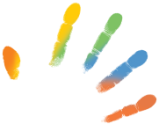 3人がこう思う使いどころ
とっちゃん　高萩 俊行 Microsoft MVP Windows - SDK 
επιστημη　	福田 文紀 Microsoft MVP Visual C++
えムナウ　	児玉 宏之 Microsoft MVP Visual C#
C++:サンプル抜粋２
BOOL CMainFrame::OnDeviceChange(UINT nEventType, DWORD_PTR dwData)
{
	BOOL bResult = 	CFrameWnd::OnDeviceChange( nEventType, 		dwData );
	// メディアが挿入されたことをビューに通知
	return bResult;
}
C++:サンプル抜粋４
CDevChangeHint hint(nEventType,
					pDBCV->dbcv_unitmask,
					pDBCV->dbcv_flags );
CDocument* pDoc = GetActiveDocument();
pDoc->UpdateAllViews( NULL, WM_DEVICECHANGE, &hint );
C＃：WinformからWPFをホスト
private ElementHost ctrlHost;
private MnowTechedBofWpf.TechedBofWpf techedBofWpf;

private void UserControl1_Load
(object sender, EventArgs e)
{
    ctrlHost = new ElementHost();
    ctrlHost.Dock = DockStyle.Fill;
    panelWpf.Controls.Add(ctrlHost);
    techedBofWpf = new 	MnowTechedBofWpf.TechedBofWpf();
    techedBofWpf.InitializeComponent();
     ctrlHost.Child = techedBofWpf;
}
C＃：WPFでコードからImage操作
public void DoEmbossBitmapEffect()
{
  this.image1.BitmapEffect = new 	EmbossBitmapEffect();
}
public void SetBitmapFileName
	(string source)
{
  this.image1.Source = source;
}
C++/CLI: Native を Managed でラップ
class Native { … };

ref class Managed {
  Native* native;
public:
  Managed() { native = new Native(); }
 ~Managed() { this->!Managed(); }
 !Managed() { delete native; }
  …
};
クラスの場合、ポインタに限る
 new/delete をお忘れなく
 auto_ptr<Native> 使用不可
 インスタンスのコピー時に注意!
C++/CLI: Managed を Native でラップ
ref class Managed { … };

class Native {
  gcroot<Managed^> managed;
public:
  Native() { managed = gcnew Managed(); }
 ~Native() { /* delete managed; は不要 */}
  …
};
クラスの場合、直接メンバになれない
 gcnew をお忘れなく
  インスタンスのコピー時に注意!
#include <vcclr.h> しませう！